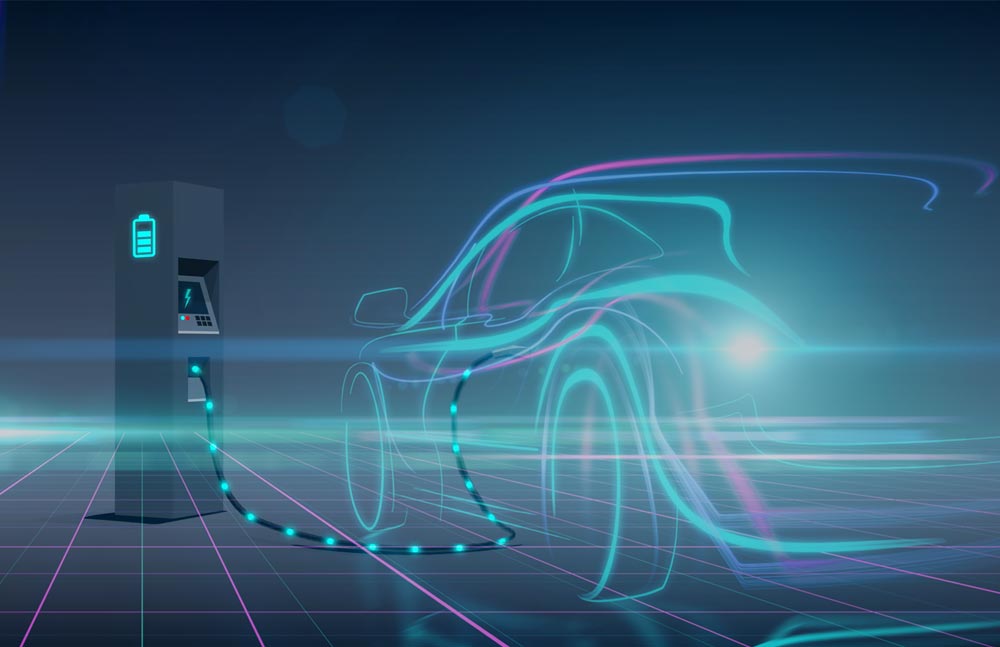 Powering YourElectric Vehicles
Partnering with your Electric Distribution Company
Dawn Neville, Manager Electric Transportation
November 16, 2023
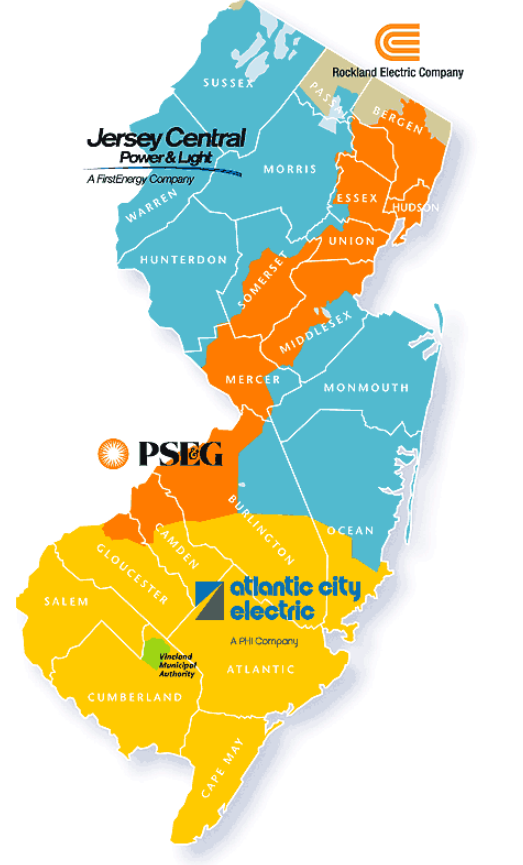 New JerseyElectric Distribution Companies
2
Common Industry Terms & Concepts
EV mile is 70% cleaner than ICE mile
PEVs are roughly 2x more efficient at converting primary energy into motion
PEVs do not consume electricity when idling
PEVs use re-generative braking
PEVs require minimal maintenance
3
MHDV Demand Analogies
23.5 MW
20+ MW
9-10 MW
9 MW
~5+ MW
~1-5 MW
MD/HD Highway Plaza
10 x 350 kW +
10 x 2 MW Chargers2
Transit Bus Depot
150 Buses1
Large Town
Initial Service  Requests
Sports  Stadium
Empire State  Building
Source: National Grid
NPR
West Coast Clean Transit Corridor Initiative Final  Report
Design idea borrowed from this original ACEEE report, p. 34: www.aceee.org/research-report/t2102
4
[Speaker Notes: 13 NJ transit depots]
EDC Electric Vehicle Programs
Light Duty Vehicles
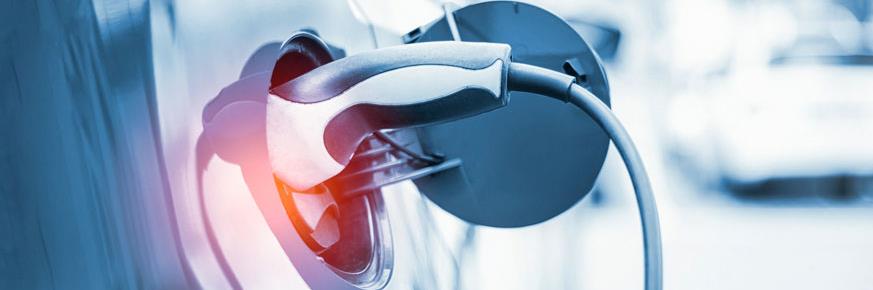 Understanding “Make-Ready”
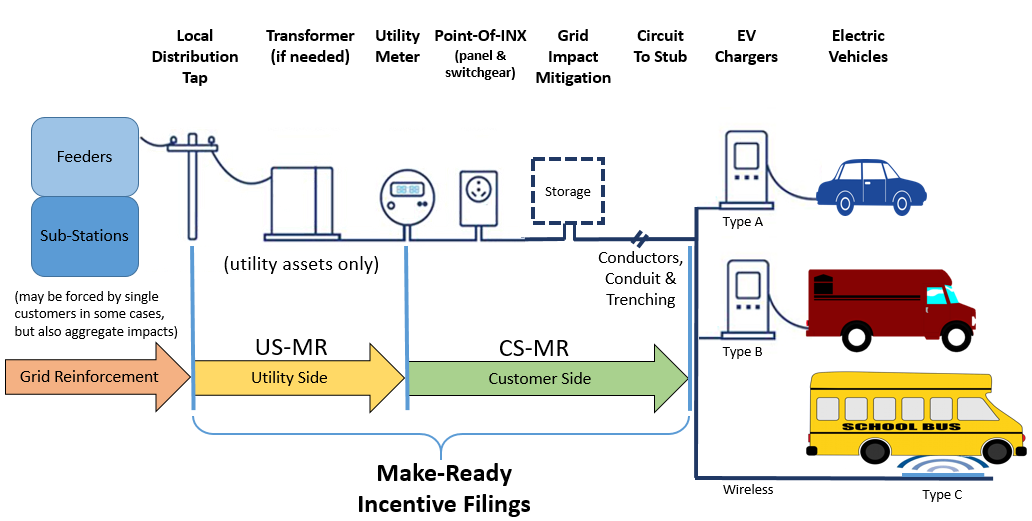 6
[Speaker Notes: Shared responsibility model]
PSE&G Electric Vehicle Program
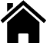 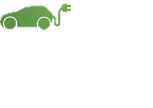 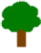 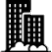 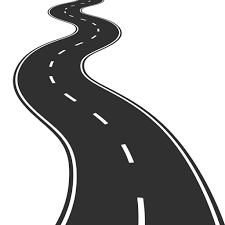 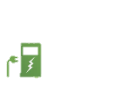 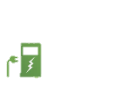 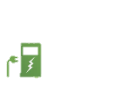 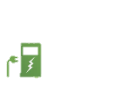 Expected Benefits
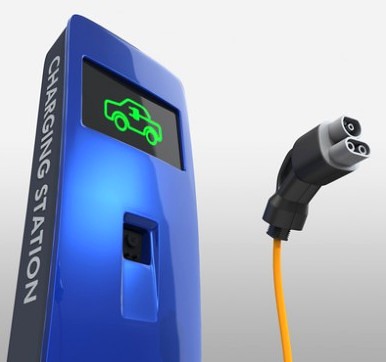 an electric mile is
70%
cleaner than an average mile fueled by gasoline
14
million metric tons of CO2 avoided through 2035
Mitigation of
EV market barriers
& 
reduction in range anxiety
270
direct clean energy jobs
Advances
NJ clean energy and EV goals
Current Status: 20,015*
(45%)
Goal: 44,500
EV Chargers Installed
*Includes charger application pipeline
7
Utility EV Program Comparison
8
Electrifying Your Fleet?  What To Consider When Talking To Your Utility
There are several important factors to consider when electrifying your fleet.  Talking to your utility early and often can eliminate a number of potential pitfalls down the road as you progress through your electrification journey.  
Choosing The Right Charging Infrastructure For Your Fleet  
It is critical to know the average daily energy the vehicles will need for your business operations and the available time(s) the vehicle can recharge.  
Start with your vehicle manufacturer to estimate your EV’s energy consumption. 
To talk to someone on the utility’s EV team, please see contacts below.

Utility Service Upgrade
Adding EV charging infrastructure may require your utility to upgrade its facilities to support the new power requirements.  
Before beginning your project, please contact your utility, see contacts below.

Electric Rates and EV Charging Impacts
The power rating of your charger will directly influence your monthly utility bill.  
The cost of electricity depends on the fleet, charging profile, and how you manage it.
To understand more about the impacts of electrical demand, please see contact below.
9
Contact List for EV-Related Information & Service Upgrades
Talk to your utility 
“Early and Often”
10
Typical Construction Timelines
Issues that may impact schedule:
Supply chain delays
Site operations
Easements
Permitting
Amperage and load requested
Distance to available capacity
*Individual site timelines can vary significantly
11
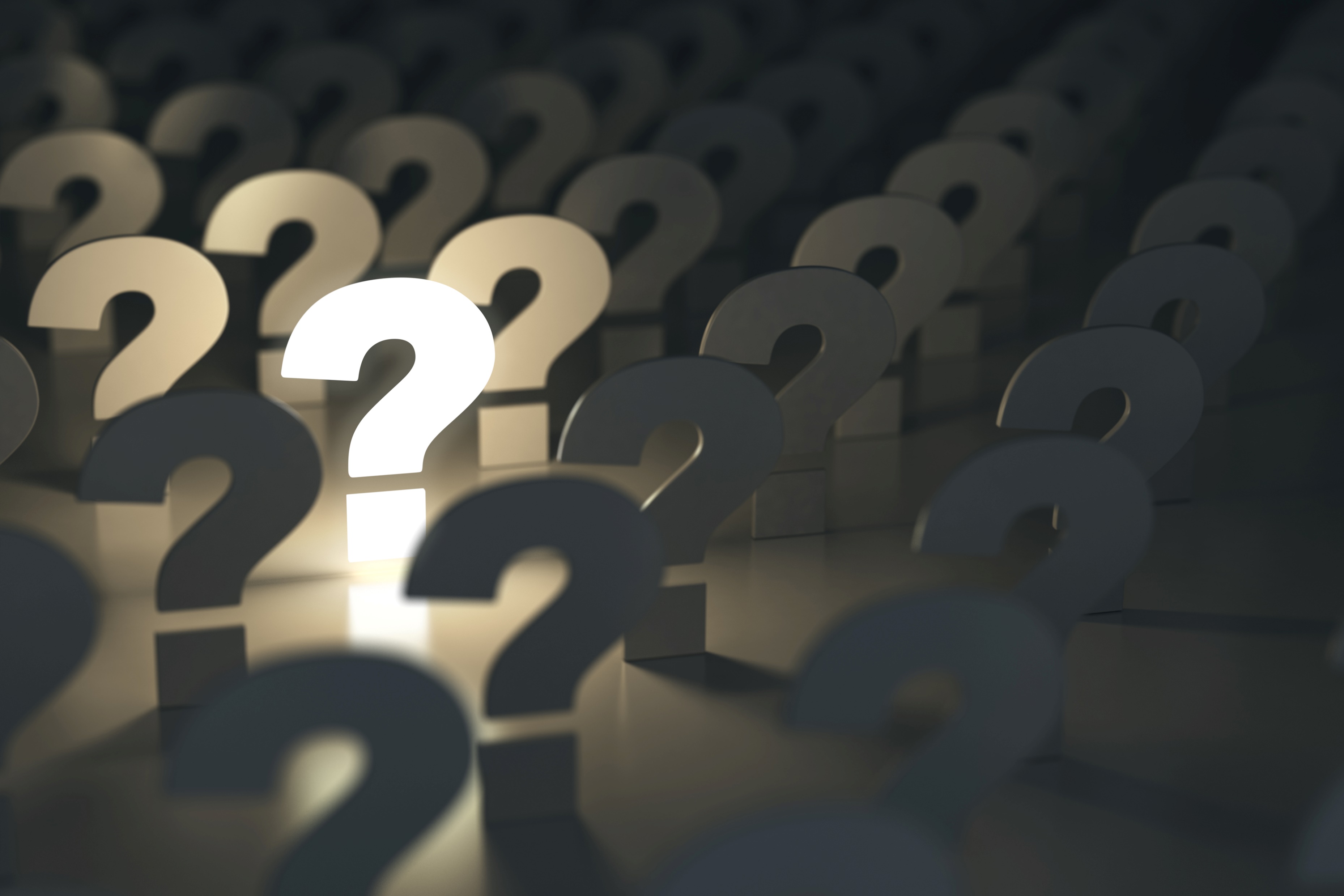 Questions??